APARCHIT EXAM WARRIORS
	  No.1 Platform  For All Competitive  Exam Bank | SSC | Railway | Government Exam
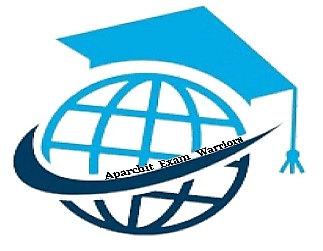 Aparchit Super 18 June Current Affairs MCQs Session
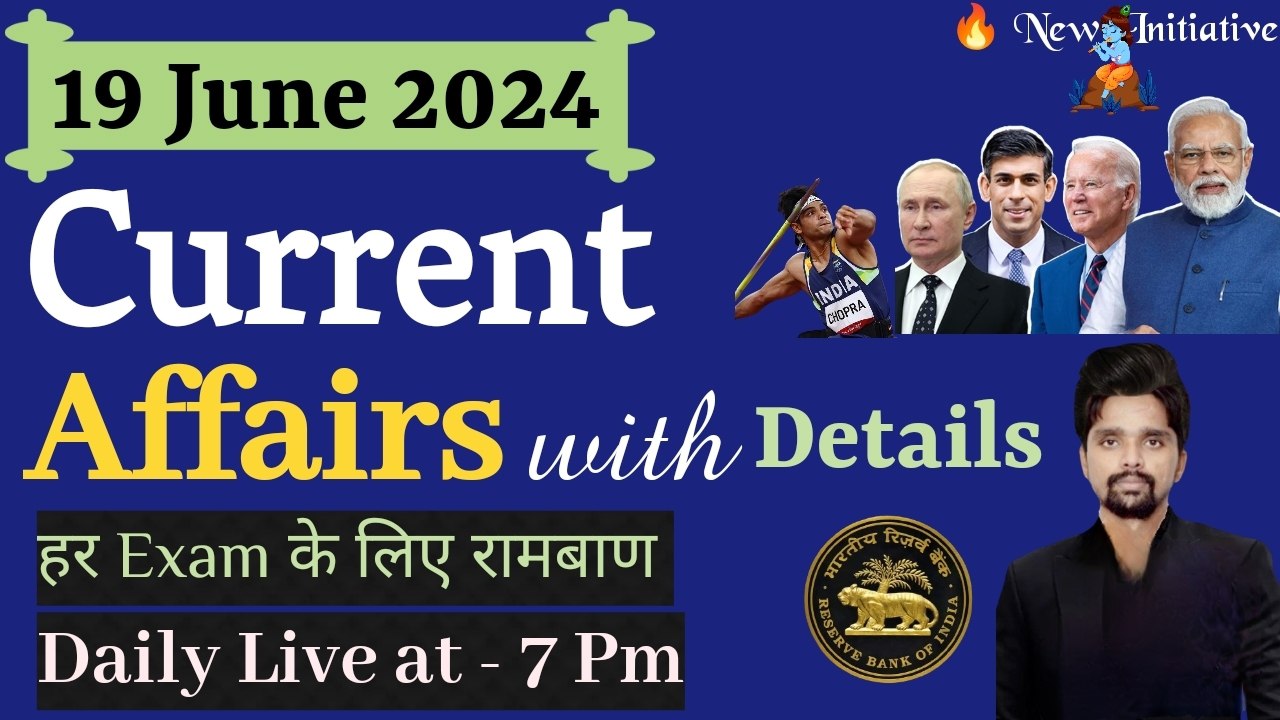 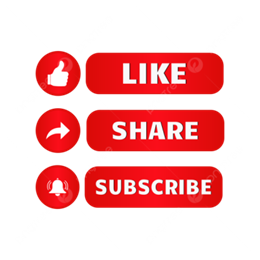 Follow us: Official Site, Telegram, Facebook, Instagram
APARCHIT EXAM WARRIORS
	  No.1 Platform  For All Competitive  Exam Bank | SSC | Railway | Government Exam
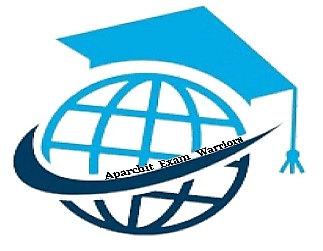 Q.1. Which prestigious award did wildlife filmmaker Subbiah Nallamuthu receive at the 18th Mumbai International Film Festival?
प्र. 18वें मुंबई अंतर्राष्ट्रीय फिल्म महोत्सव में वन्यजीव फिल्म निर्माता सुब्बैया नल्लामुथु को कौन सा प्रतिष्ठित पुरस्कार मिला?
A) Padma Shri Award 		B) V. Shantaram Lifetime Achievement Award
C) National Film Award 	D) Golden Globe Award
E) Bharat Ratna
Follow us: Official Site, Telegram, Facebook, Instagram
APARCHIT EXAM WARRIORS
	  No.1 Platform  For All Competitive  Exam Bank | SSC | Railway | Government Exam
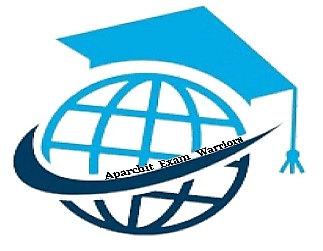 Answer : B .
Follow us: Official Site, Telegram, Facebook, Instagram
APARCHIT EXAM WARRIORS
	  No.1 Platform  For All Competitive  Exam Bank | SSC | Railway | Government Exam
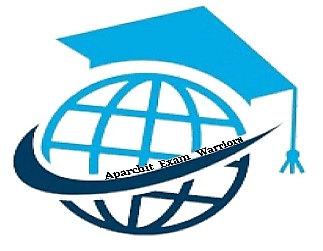 Q.2. Which central theme was highlighted at the ‘Global Wind Day 2024’ event organized by the Ministry of New and Renewable Energy (MNRE)?
प्र. नवीन और नवीकरणीय ऊर्जा मंत्रालय (MNRE) द्वारा आयोजित 'वैश्विक पवन दिवस 2024' कार्यक्रम में किस केंद्रीय विषय पर प्रकाश डाला गया?
A) Renewable India: Future Prospects
B) Green Energy Revolution
C) Pawan-Urja: Powering the Future of India
D) Sustainable Energy for All
E) Sustainable Energy For Pawan Urja
Follow us: Official Site, Telegram, Facebook, Instagram
APARCHIT EXAM WARRIORS
	  No.1 Platform  For All Competitive  Exam Bank | SSC | Railway | Government Exam
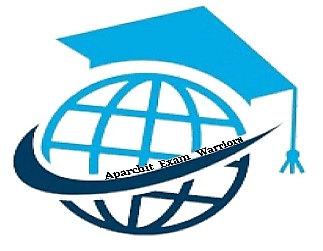 Answer : C
Follow us: Official Site, Telegram, Facebook, Instagram
APARCHIT EXAM WARRIORS
	  No.1 Platform  For All Competitive  Exam Bank | SSC | Railway | Government Exam
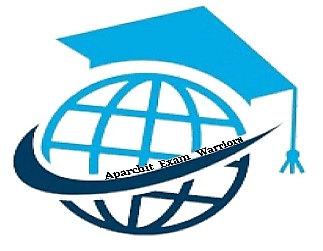 Q.3. What is the upper limit set by the Finance Ministry for arbitration cases involving government or public sector enterprises (PSEs)?
प्र. सरकार या सार्वजनिक क्षेत्र के उद्यमों (पीएसई) से जुड़े मध्यस्थता मामलों के लिए वित्त मंत्रालय द्वारा निर्धारित ऊपरी सीमा क्या है?
A) ₹5 crore 			B) ₹10 crore
C) ₹15 crore 		D) ₹20 crore
E) ₹70 crore
Follow us: Official Site, Telegram, Facebook, Instagram
APARCHIT EXAM WARRIORS
	  No.1 Platform  For All Competitive  Exam Bank | SSC | Railway | Government Exam
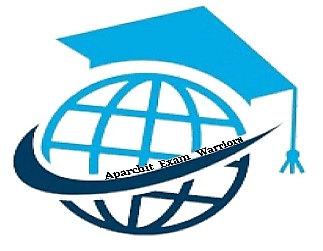 Answer : B
Follow us: Official Site, Telegram, Facebook, Instagram
APARCHIT EXAM WARRIORS
	  No.1 Platform  For All Competitive  Exam Bank | SSC | Railway | Government Exam
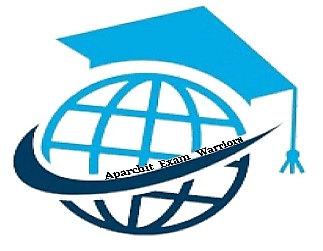 Q.4. Who is the author of the book titled “A Fly on the RBI Wall: An Insider’s View of the Central Bank”?
प्र. "ए फ्लाई ऑन द आरबीआई वॉल: एन इनसाइडर्स व्यू ऑफ द सेंट्रल बैंक" नामक पुस्तक के लेखक कौन हैं?
A) Raghuram Rajan 			B) Urjit Patel
C) Alpana Killawala 			D) Shaktikanta Das
E) Pankaj Das
Follow us: Official Site, Telegram, Facebook, Instagram
APARCHIT EXAM WARRIORS
	  No.1 Platform  For All Competitive  Exam Bank | SSC | Railway | Government Exam
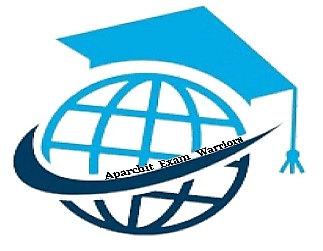 Answer : C
Follow us: Official Site, Telegram, Facebook, Instagram
APARCHIT EXAM WARRIORS
  No.1 Platform  For All Competitive  Exam Bank | SSC | Railway | Government Exam
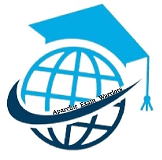 BOOKS & AUTHORS IN NEWS 2024
APARCHIT EXAM WARRIORS
	  No.1 Platform  For All Competitive  Exam Bank | SSC | Railway | Government Exam
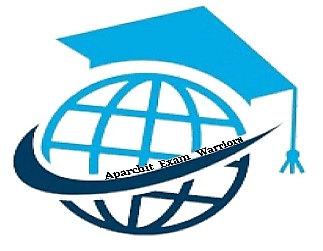 Q.5. What is the name of the scheme introduced by the Assam government to provide monthly monetary support to girl students in order to combat child marriage?
प्र. बाल विवाह से निपटने के लिए छात्राओं को मासिक मौद्रिक सहायता प्रदान करने के लिए असम सरकार द्वारा शुरू की गई योजना का नाम क्या है?
A) Mukhya Mantri Nijut Moina (MMNM)
B) Beti Bachao Beti Padhao (BBBP)
C) Sukanya Samriddhi Yojana (SSY)
D) Kanya Sumangala Yojana (KSY)
E) Kisan Yojana (KY)
Follow us: Official Site, Telegram, Facebook, Instagram
APARCHIT EXAM WARRIORS
	  No.1 Platform  For All Competitive  Exam Bank | SSC | Railway | Government Exam
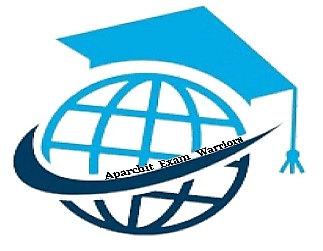 Answer : A
Follow us: Official Site, Telegram, Facebook, Instagram
APARCHIT EXAM WARRIORS
	  No.1 Platform  For All Competitive  Exam Bank | SSC | Railway | Government Exam
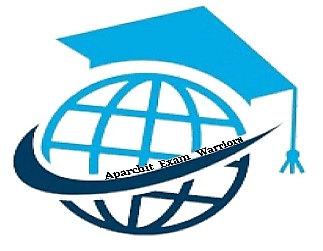 About News
Follow us: Official Site, Telegram, Facebook, Instagram
APARCHIT EXAM WARRIORS
	  No.1 Platform  For All Competitive  Exam Bank | SSC | Railway | Government Exam
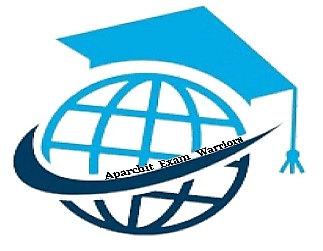 ASSAM IN NEWS 2024
APARCHIT EXAM WARRIORS
	  No.1 Platform  For All Competitive  Exam Bank | SSC | Railway | Government Exam
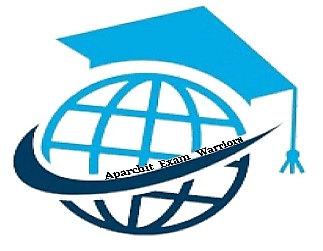 Q.6. Indian Railways entered the Limca Book of Records for organizing an event attended by 40,19,516 people at how many venues?
प्र. भारतीय रेलवे ने कितने स्थानों पर एक कार्यक्रम आयोजित करने के लिए लिम्का बुक ऑफ रिकॉर्ड्स में प्रवेश किया, जिसमें 40,19,516 लोगों ने भाग लिया?
A) 1,500 			B) 2,000
C) 2,140 			D) 2,500
E) 9,500
Follow us: Official Site, Telegram, Facebook, Instagram
APARCHIT EXAM WARRIORS
	  No.1 Platform  For All Competitive  Exam Bank | SSC | Railway | Government Exam
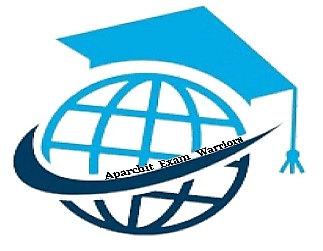 Answer : C
Follow us: Official Site, Telegram, Facebook, Instagram
APARCHIT EXAM WARRIORS
	  No.1 Platform  For All Competitive  Exam Bank | SSC | Railway | Government Exam
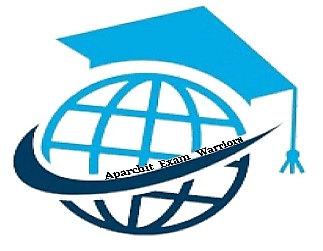 Q.7. Which global sports organization has signed a five-year contract with Tata Communications for technology broadcast services?
प्र. किस वैश्विक खेल संगठन ने प्रौद्योगिकी प्रसारण सेवाओं के लिए टाटा कम्युनिकेशंस के साथ पांच साल के अनुबंध पर हस्ताक्षर किए हैं?
A) FIFA 		B) World Athletics
C) ICC 		D) UEFA
E) Tennis
Follow us: Official Site, Telegram, Facebook, Instagram
APARCHIT EXAM WARRIORS
	  No.1 Platform  For All Competitive  Exam Bank | SSC | Railway | Government Exam
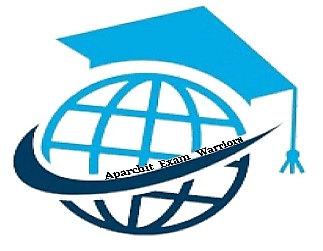 Answer : B
Follow us: Official Site, Telegram, Facebook, Instagram
APARCHIT EXAM WARRIORS
  No.1 Platform  For All Competitive  Exam Bank | SSC | Railway | Government Exam
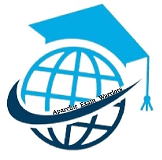 SPONSOR IN NEWS 2024
APARCHIT EXAM WARRIORS
  No.1 Platform  For All Competitive  Exam Bank | SSC | Railway | Government Exam
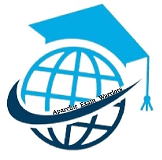 SPONSOR IN NEWS 2024
APARCHIT EXAM WARRIORS
	  No.1 Platform  For All Competitive  Exam Bank | SSC | Railway | Government Exam
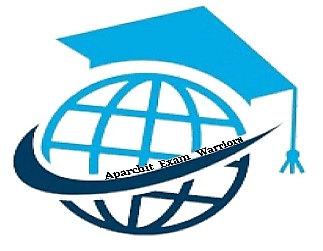 Q.8. The JIMEX 2024 bilateral military exercise, is conducted between India and:
प्र. JIMEX 2024 द्विपक्षीय सैन्य अभ्यास, भारत और के बीच आयोजित किया जाता है:
A) Japan 			B) Singapore
C) Thailand 		D) Malaysia
E) China
Follow us: Official Site, Telegram, Facebook, Instagram
APARCHIT EXAM WARRIORS
	  No.1 Platform  For All Competitive  Exam Bank | SSC | Railway | Government Exam
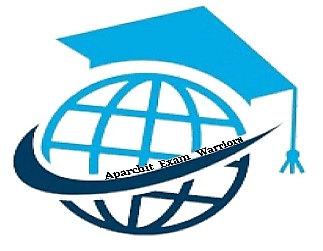 Answer : A .
Follow us: Official Site, Telegram, Facebook, Instagram
APARCHIT EXAM WARRIORS
	  No.1 Platform  For All Competitive  Exam Bank | SSC | Railway | Government Exam
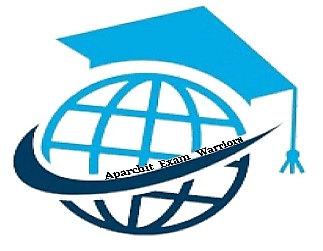 Q.9. From which country did India recently reclaim the position as the fourth-biggest global equity market, with its market capitalization reaching $5.2 trillion for BSE-listed companies?
प्र. भारत ने हाल ही में किस देश से चौथे सबसे बड़े वैश्विक इक्विटी बाजार के रूप में स्थान हासिल किया है, जिसका बाजार पूंजीकरण बीएसई-सूचीबद्ध कंपनियों के लिए 5.2 ट्रिलियन डॉलर तक पहुंच गया है?
A) Singapore 			B) South Korea
C) Hong Kong 			D) Taiwan
E) South Africa
Follow us: Official Site, Telegram, Facebook, Instagram
APARCHIT EXAM WARRIORS
	  No.1 Platform  For All Competitive  Exam Bank | SSC | Railway | Government Exam
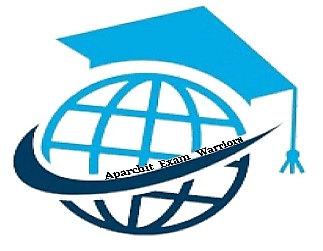 Answer : C
Follow us: Official Site, Telegram, Facebook, Instagram
APARCHIT EXAM WARRIORS
	  No.1 Platform  For All Competitive  Exam Bank | SSC | Railway | Government Exam
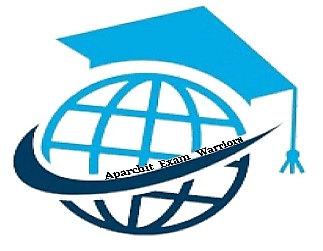 Q.10. According to the report titled “Global Nitrous Oxide Budget 2024”, which country ranks as the world’s second largest source of nitrous oxide emissions?
प्र. "ग्लोबल नाइट्रस ऑक्साइड बजट 2024" शीर्षक वाली रिपोर्ट के अनुसार, कौन सा देश नाइट्रस ऑक्साइड उत्सर्जन का दुनिया का दूसरा सबसे बड़ा स्रोत है?
A) United States 		B) India
C) Brazil 			D) Russia
E) China
Follow us: Official Site, Telegram, Facebook, Instagram
APARCHIT EXAM WARRIORS
	  No.1 Platform  For All Competitive  Exam Bank | SSC | Railway | Government Exam
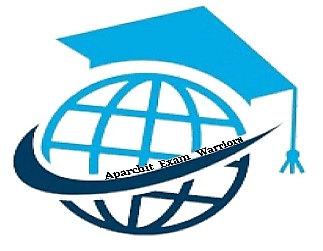 Answer : B
APARCHIT EXAM WARRIORS
	  No.1 Platform  For All Competitive  Exam Bank | SSC | Railway | Government Exam
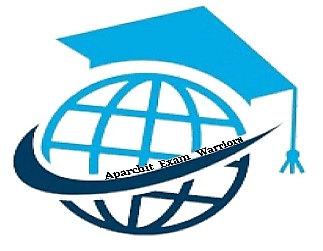 Q.11. Which international partners have joined China in developing scientific instruments for the Chang’e-7 mission aimed at the moon’s South Pole?
प्र. चंद्रमा के दक्षिणी ध्रुव पर लक्षित चांग'ई-7 मिशन के लिए वैज्ञानिक उपकरण विकसित करने में कौन से अंतर्राष्ट्रीय भागीदार चीन के साथ शामिल हुए हैं?
A) UAE and Saudi Arabia 		B) Egypt and Bahrain
C) Qatar and Oman 			D) Jordan and Kuwait
E) Jordan and Kuwait
Follow us: Official Site, Telegram, Facebook, Instagram
APARCHIT EXAM WARRIORS
	  No.1 Platform  For All Competitive  Exam Bank | SSC | Railway | Government Exam
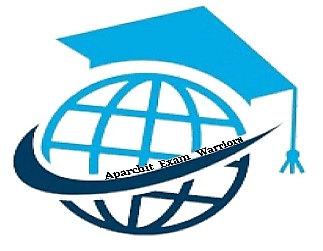 Answer : B
Follow us: Official Site, Telegram, Facebook, Instagram
APARCHIT EXAM WARRIORS
	  No.1 Platform  For All Competitive  Exam Bank | SSC | Railway | Government Exam
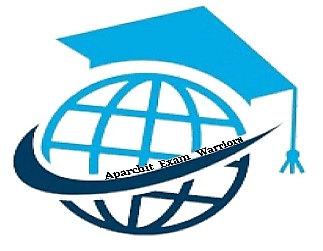 Q.12. Wipro has recently launched which Artificial Intelligence (AI) platform aimed at leveraging Generative AI, machine learning, and deep learning technologies?
प्र. विप्रो ने हाल ही में कौन सा आर्टिफिशियल इंटेलिजेंस (एआई) प्लेटफॉर्म लॉन्च किया है जिसका उद्देश्य जेनरेटिव एआई, मशीन लर्निंग और डीप लर्निंग प्रौद्योगिकियों का लाभ उठाना है?
A) Lab45 			B) AI45
C) TechGen 		D) DeepML
E) AI33
Follow us: Official Site, Telegram, Facebook, Instagram
APARCHIT EXAM WARRIORS
	  No.1 Platform  For All Competitive  Exam Bank | SSC | Railway | Government Exam
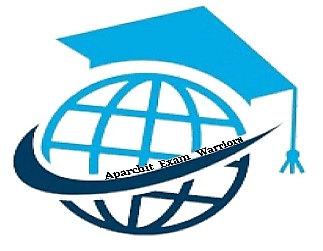 Answer : A
APARCHIT EXAM WARRIORS
	  No.1 Platform  For All Competitive  Exam Bank | SSC | Railway | Government Exam
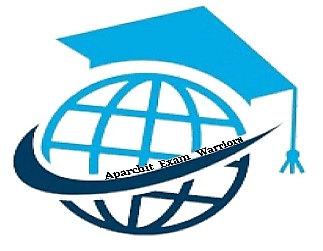 QUESTION FOR YOU
Q. Which committee recommended the introduction of Liquidity adjustment facility in India?
A) R. Gandhi Committee
B) Rangarajan Committee
C) Narasimham Committee
D) SS Tarapore Committee
Follow us: Official Site, Telegram, Facebook, Instagram
APARCHIT EXAM WARRIORS
	  No.1 Platform  For All Competitive  Exam Bank | SSC | Railway | Government Exam
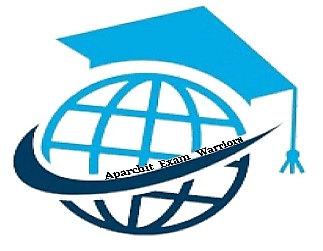 Follow  us
YouTube Official Channel:-
https://youtube.com/@AparchitExamWarriors?si=pLlc1S6brRqQP068

Official Telegram Channel:-
https://t.me/Aparchit_Super_CA_Pdfs

Daily, Weekly, Monthly Current Affairs offical Website & All Mock Test Pdf :-
https://aparchitexamwarriors.com/currentaffairs/daily-current-affairs-pdf
Follow us: Official Site, Telegram, Facebook, Instagram